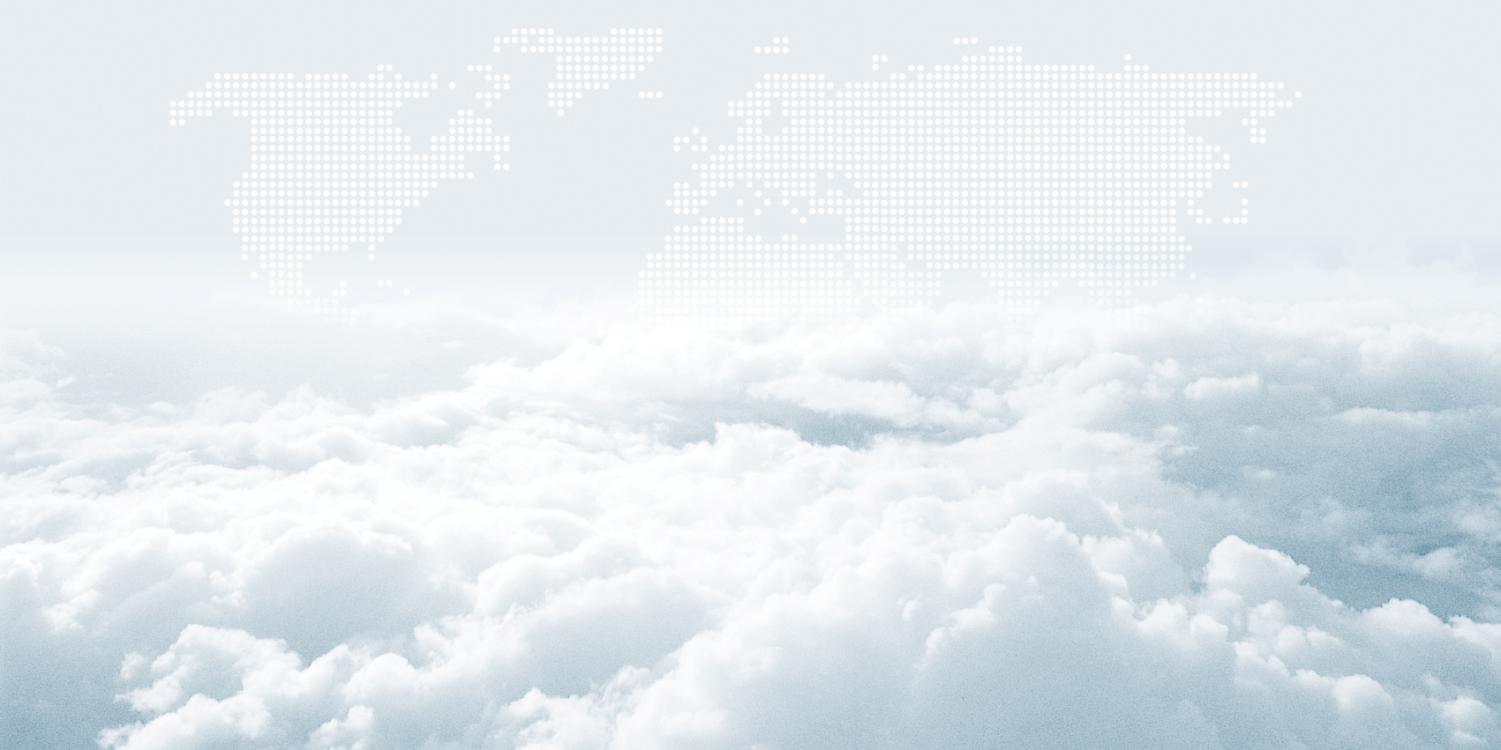 资本逻辑  投资智慧  趋势为王  共赢财富
龙泽交易天机

K线组合利器之纺锤线
龙泽K线天机系列
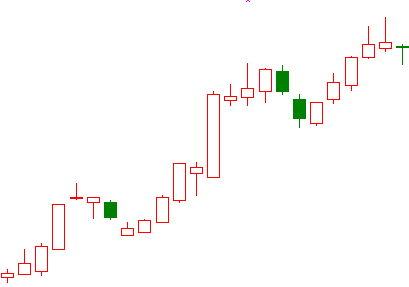 分时决定 K线  K 线决定位置 
位置决定形态  形态决定浪形 
浪形决定性质  性质决定盈亏
一、纺锤线的结构
阳纺锤线（螺旋桨）
阴纺锤线（绞肉机）
上影线
实体
下影线
K线实体在1.5以内
振幅小于5%
上下影线等长为佳
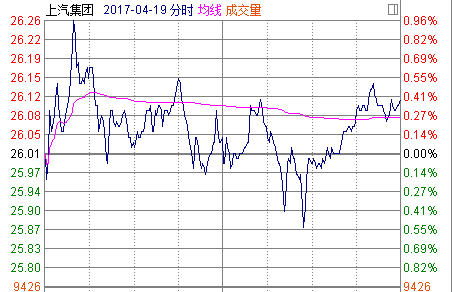 纺锤线实体很小，代表多空双方正处于拉锯战式的胶着状态。
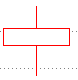 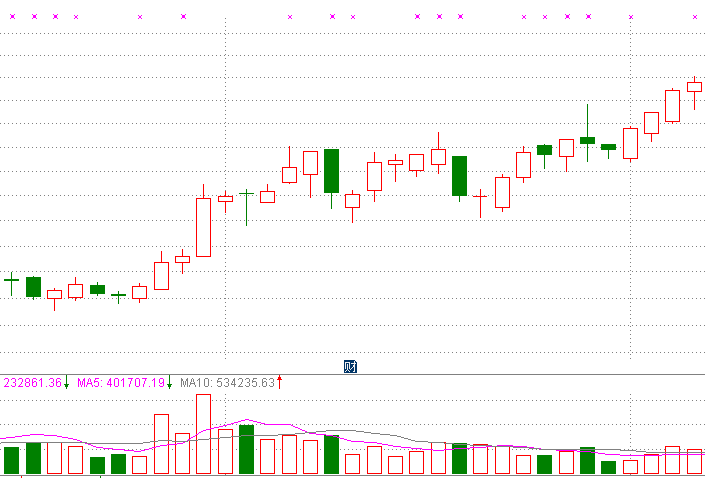 上涨或下跌途中的纺锤线是一种警示信号，代表市场正在丧失动能。
二、纺锤线的位置及意义
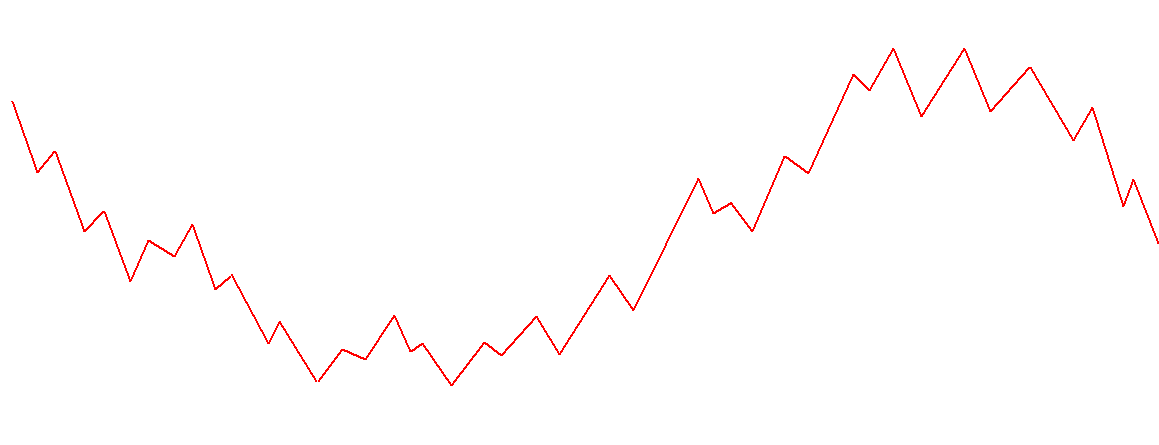 1、高位大阳线后出现放量的纺锤线。
2、低位出现放大量的纺锤线。
3、箱体震荡到前高点出现放量的纺锤线。
4、大阳线出现的次日出现阴纺锤线。
5、低位启动大阳线后出现纺锤线。
6、低位放量的纺锤线（阳线比阴线强）。
7、低位启动后，股价经过5——8天上涨，在相对高位出现纺锤线。
8、在下跌途中出现的阴纺锤线。
9、高位放量的纺锤线（不分阴阳）。
10、上升过程中位于高点的纺锤线。
三、操盘
纺锤线为警示性K线。
纺锤线出现后必须配合K线的位置、量能、盘口进行研判，也可利用次日的K线进行确定。
另外，拉升的途中若是出现纺锤线，如果是中继整理，不会出现单波1.5%以上的跌幅，这时MACD也不会死叉。
案例1：低位放量的纺锤线是主力吸货的信号
600711盛屯矿业2014年7月24日及25日出现纺锤线
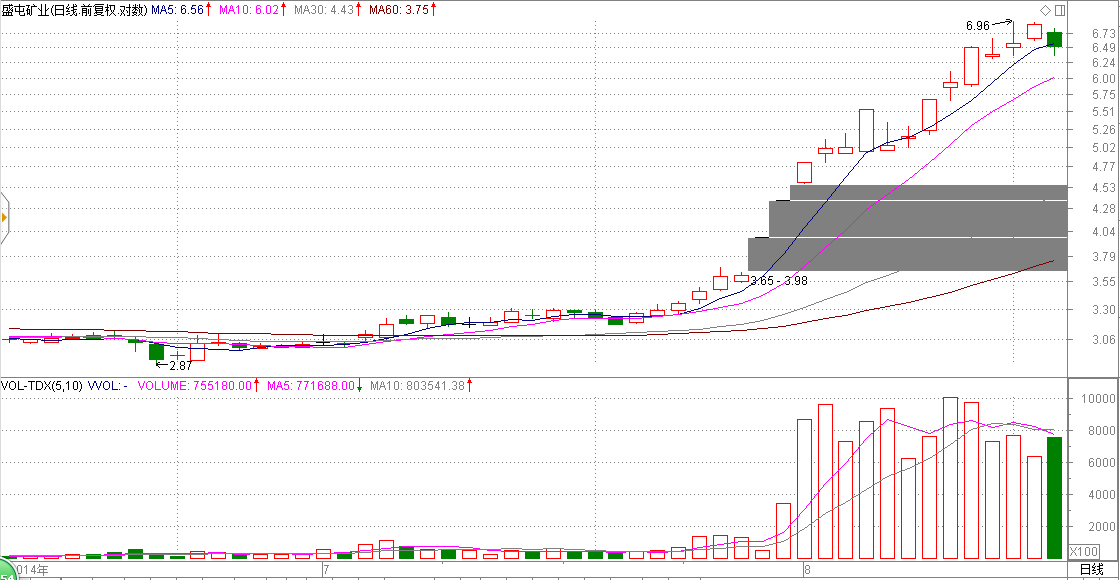 600711盛屯矿业2014年7月25日分时走势
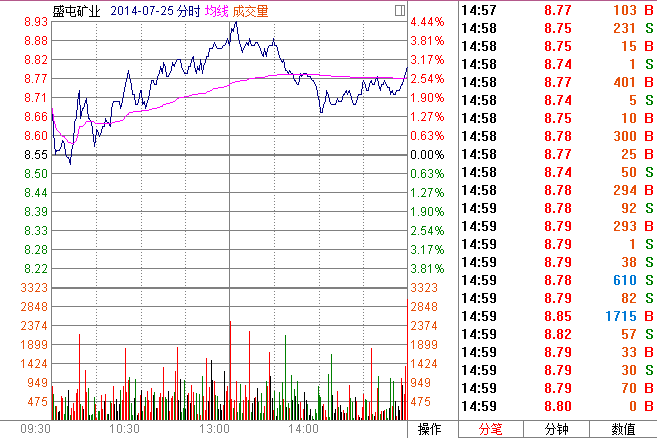 案例2：低位放量的纺锤线是主力吸货的信号
300325德威新材2014年8月1日出现纺锤线
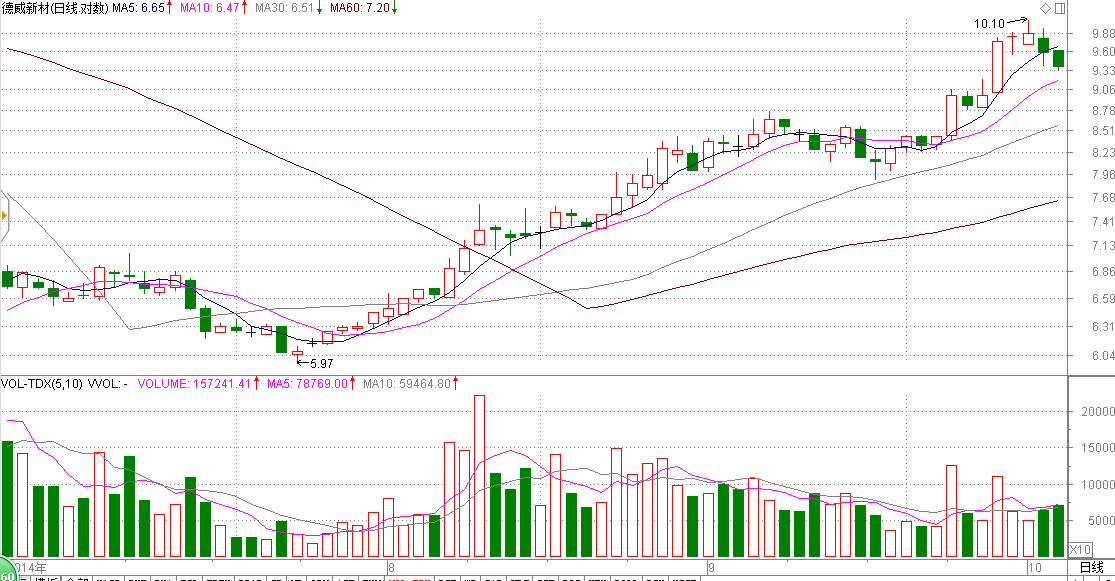 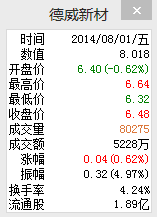 300325德威新材2014年8月1日分时走势
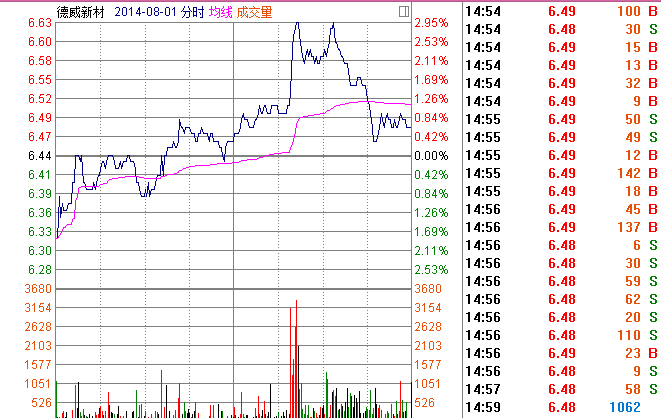 案例3：上涨到前高点出现的纺锤线
600538国发股份2014年2月17日出现纺锤线
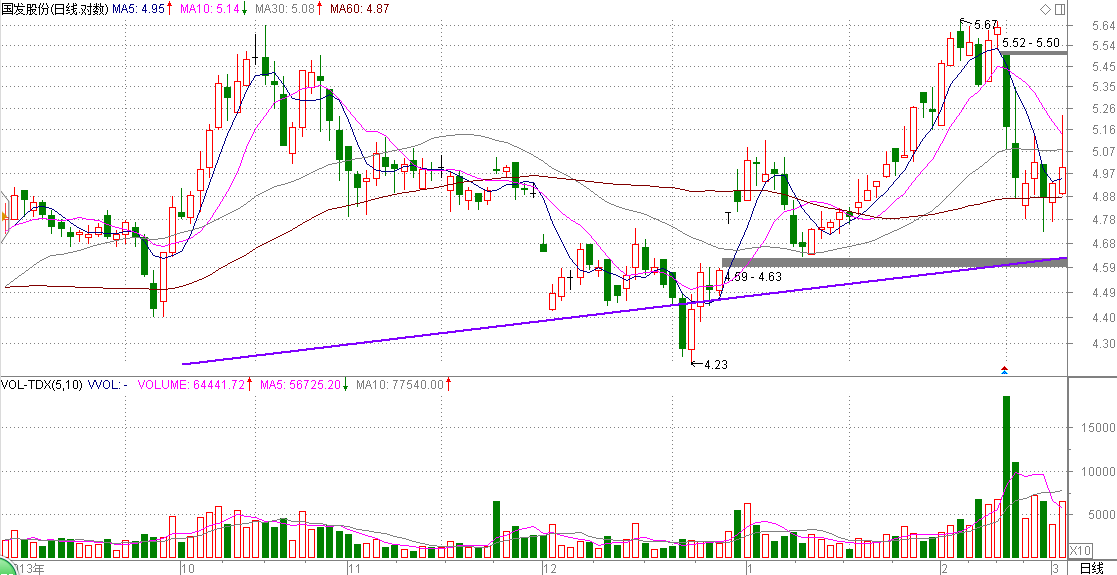 案例4：箱体顶部和底部出现的纺锤线
600706曲江文旅2014年1月20日和4月15日分别出现了纺锤线
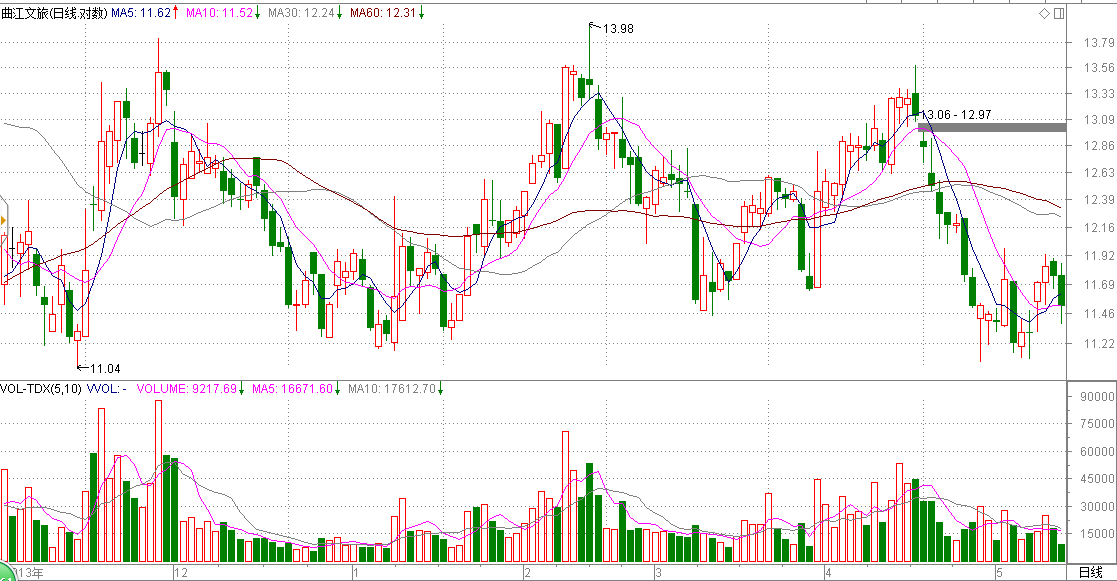 案例5：前高位置出现的纺锤线
300146汤臣倍健2013年11月29日出现纺锤线
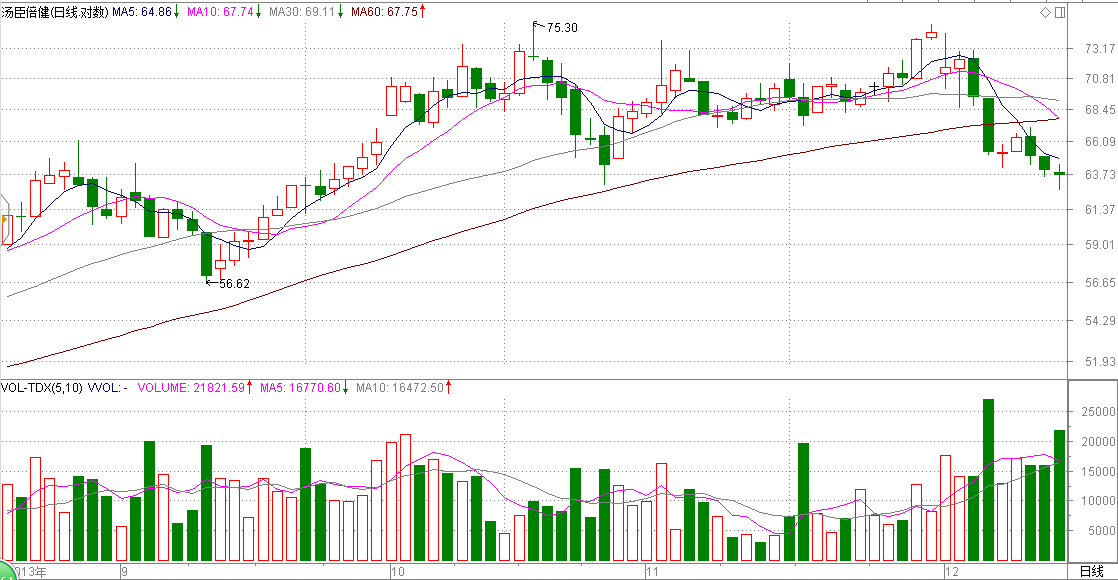 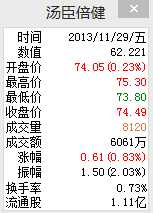 总结
纺锤线是一种警示性K线，我们可以用次日K线进行判定。
一般来说在股价相对高位或者箱体高位，次日跌破纺锤线的最低价就要离场。
低位放量的纺锤线一般是主力吸筹信号。
高位放量的纺锤线一般是主力出货信号。
低位出现的阳纺锤线比阴纺锤线的多方能量强。
高位出现的阴纺锤线比阳纺锤线的空方能量强。
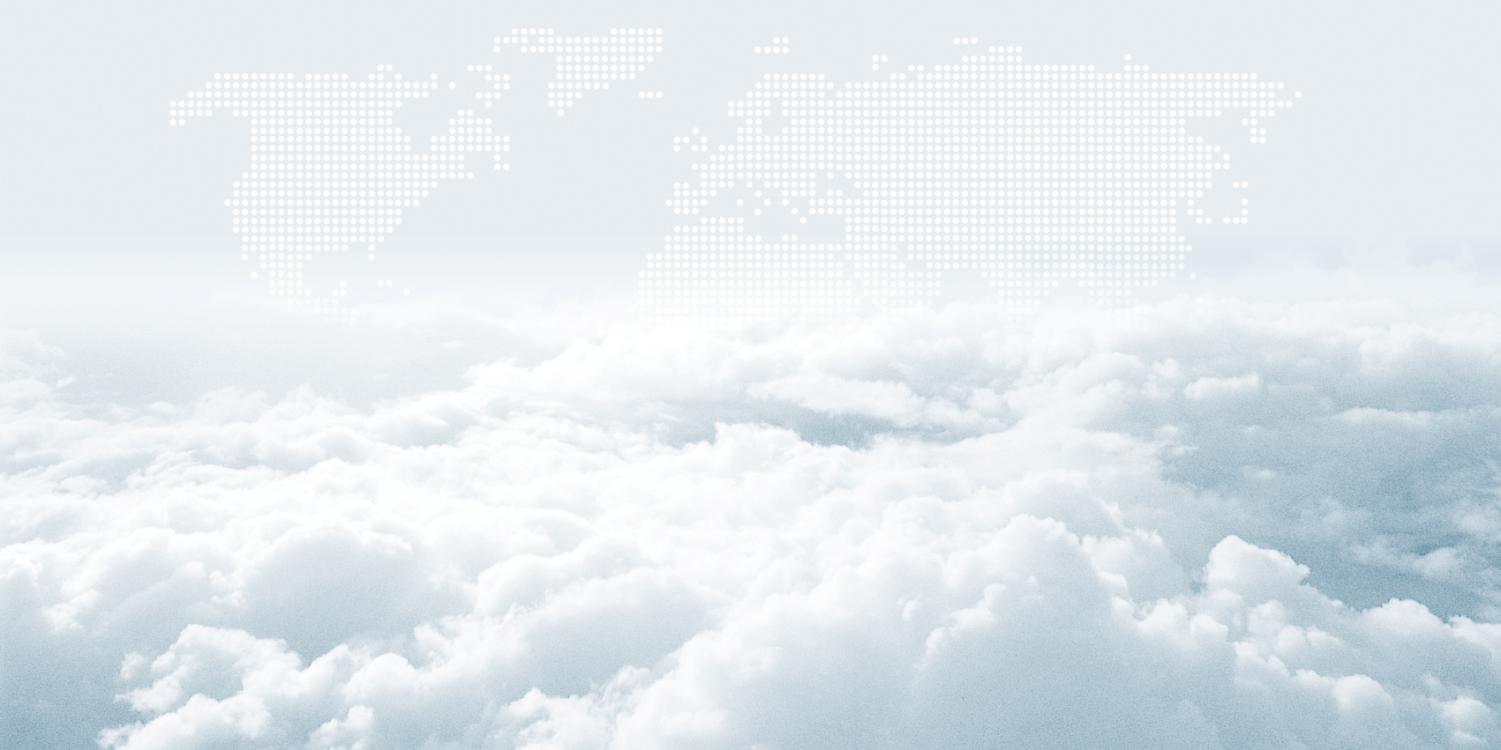 资本逻辑  投资智慧  趋势为王  共赢财富
感谢您的观赏